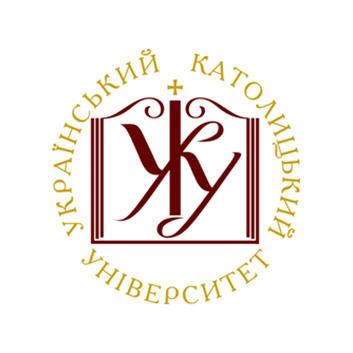 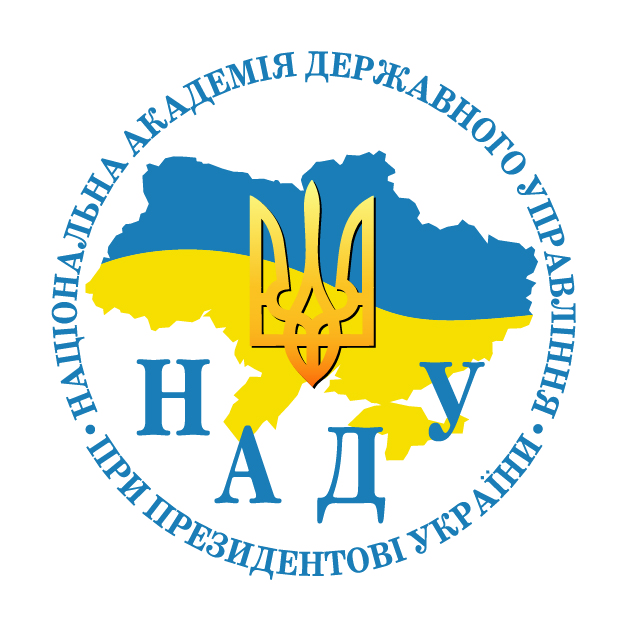 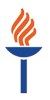 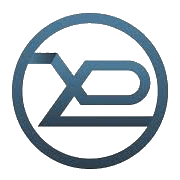 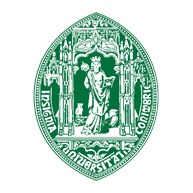 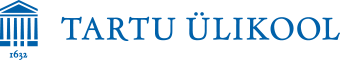 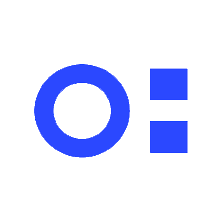 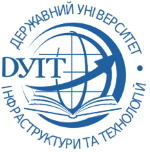 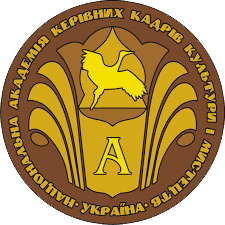 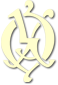 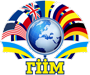 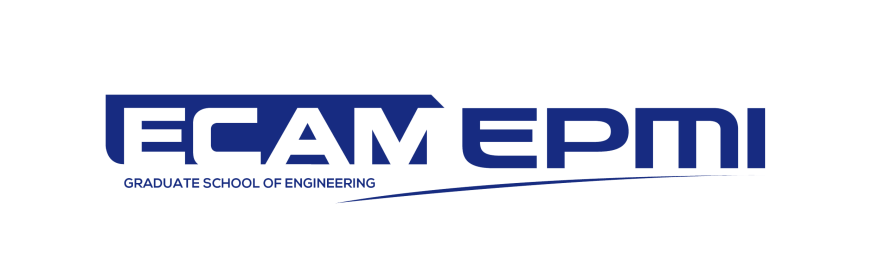 Erasmus+ Capacity Building Project
 610133-EPP-1-2019-1-FI-EPPKA2-CBHE-JP
Aкадемічна протидія гібридним загрозам
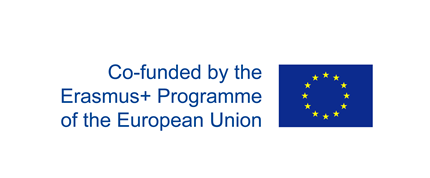 НАЗВА ПРОЄКТУ
WARN

TO  WARN                                             WARN
Попереджати*                                       Academic Response

                        WARN
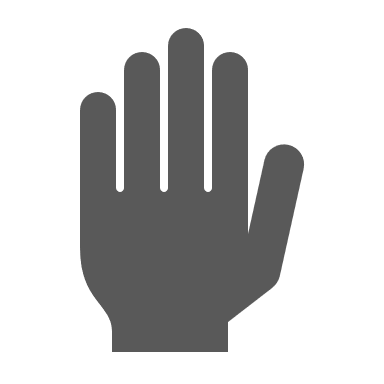 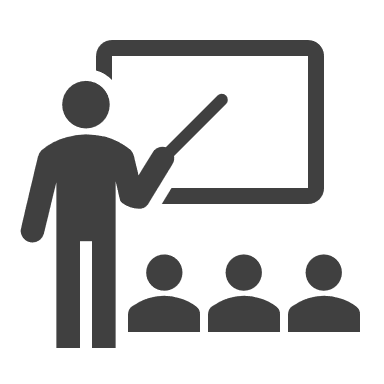 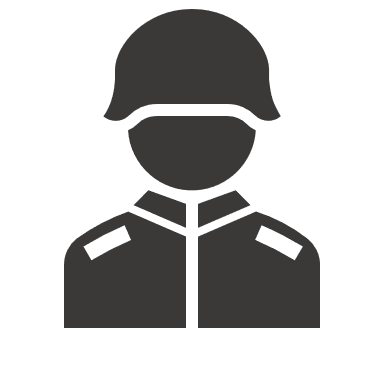 *Cambridge Dictionary  https://dictionary.cambridge.org/dictionary/english/warn
змусити когось усвідомити можливу небезпеку чи проблему, особливо в майбутньому
сповістити когось про можливу небезпеку чи проблему, щоб її можна було уникнути
Соціальні / громадські домени
Взаємозалежна мережа 
соціальних інститутів, 
які підтримують, сприяють і розвивають індивідів, 
надають можливості участі у групах
для досягнення особистих очікувань і життєвих цілей
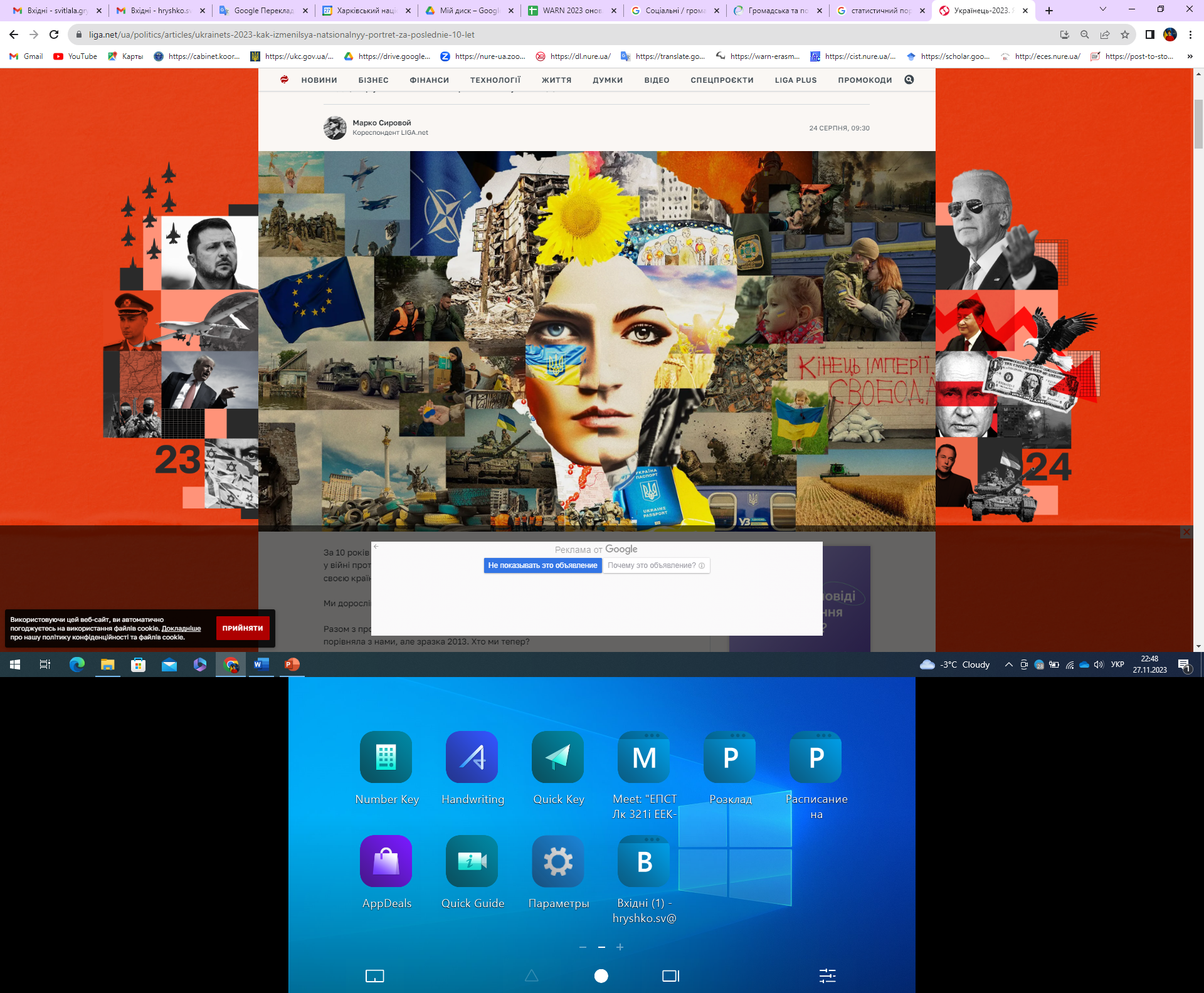 Соціальні / громадські домени
Вразливість соціального домену
Мета: вплив на те, як працює суспільство в цільовій державі
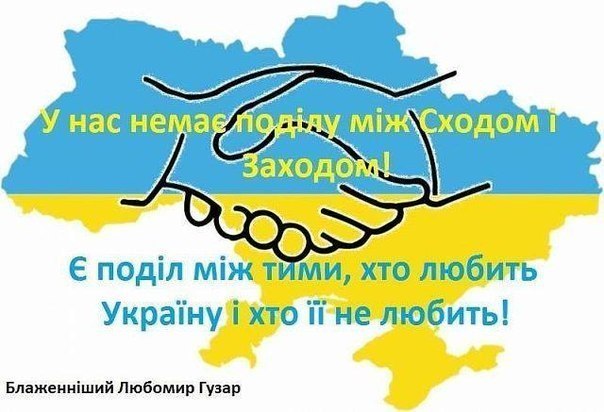 створення, поглиблення або використання соціокультурних розколів:

настільки глибока різниця між соціо-культурним потенціалом різних верств, 

що це розриває соціум та запускає механізми національного самознищення
Соціальні / громадські домени
Вразливість соціального домену
Мета: вплив на те, як працює суспільство в цільовій державі
Спірні питання, які є предметом дебатів у західних суспільствах, і тому є легкою мішенню
Убивство Джорджа Флойда поліцейським в 2020р.
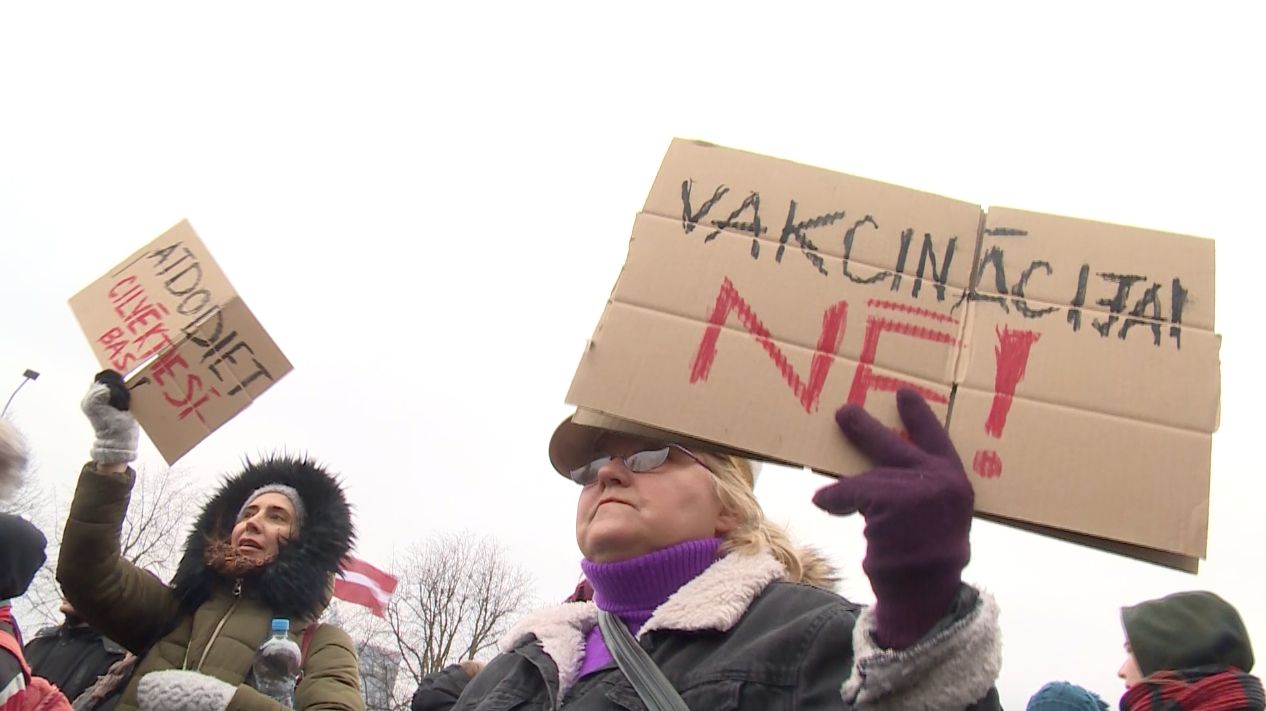 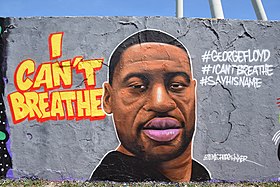 Носіння зброї
Нелегальна міграція
Податки
Протести проти вакцинації під час ковід-пандемії
Права людини vs. безпека
Далі буде…
[Speaker Notes: В режиме слайд-шоу щелкните стрелки, чтобы перейти по ссылкам.]